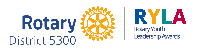 Student Orientation
Rotary Youth Leadership Award
District 5300, Rotary International
March 22-24, 2024
Camp Cedar Crest
Running Springs, CA
AGENDA
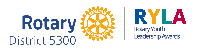 Welcome Students & Parents
Introductions of Rotarians
Goals of RYLA
What to Expect
What to Bring to RYLA
What Not to Bring to RYLA
Q&A
Welcome to RYLA
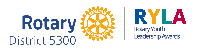 Rotary Youth Leadership Awards (RYLA) is an intensive training program for community youth leaders. Local high school seniors (under 18yrs old) & juniors, chosen for their leadership potential through a competitive interview process, attend an all-expense-paid three day camp. 

The Rotary Youth Leadership Award program was first held in District 5300, Rotary International in 1987. 
 
At least 400 young leaders (200 Female, 200 Male) will attend this year from Southern Nevada and Southern California.
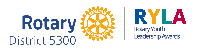 Introductions
District Governor –Michael Soden, Rotary Club of Green Valley
RYLA Chair – Celeste Kelley, Rotary Club Pomona
Transportation Coordinator – TBA
Facilitator Coordinator – TBA
Registrar – Raghada Khoury
Senior Counselors Coordinator - Eric Threeton & Erica Yang
Additional Committee Members, Continent Leaders, Facilitators, Senior Counselors, Photographers & Lab Leaders – All Rotarian volunteers
GOALS OF RYLA
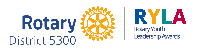 Reinforce and provide recognition for your efforts, accomplishments, skills and your potential as leaders

Develop understanding of Rotary among youth participants

Develop leadership skills with an emphasis on:  

Fundamentals of leadership
Ethics of positive leadership 
Importance of communication skills in effective leadership
Leadership in problem solving and brainstorming
Group dynamics and dealing with peer pressure 
Building self-confidence and self-esteem
[Speaker Notes: RYLA will help you:
• Develop leadership skills
• Increase self-confidence
• Gain exposure to
a variety of issues and people
• Improve career skills and knowledge
• Meet community leaders and members]
What to Expect
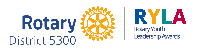 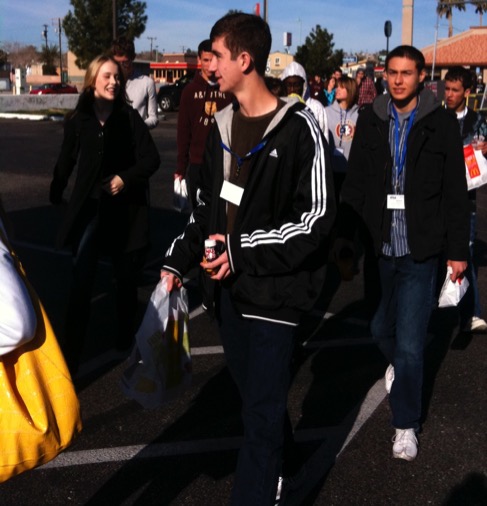 A very early start to your day 

The bus will leave on schedule and will not stop. Some busses may have a restroom. Bring water / snacks for the ride

Arrive at RYLA about 11:30 am

Meet your Group, Continent Leader and Facilitator
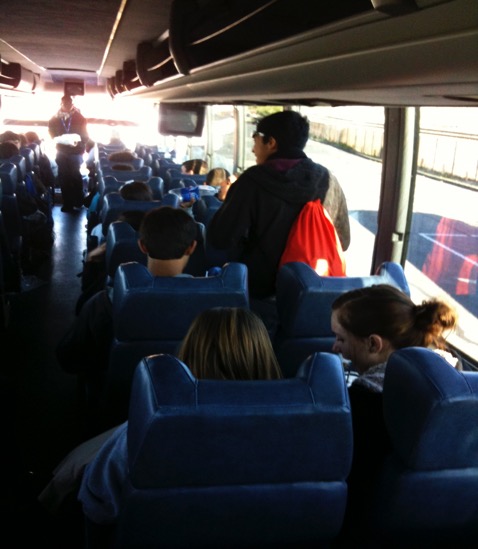 What to Expect
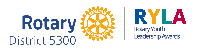 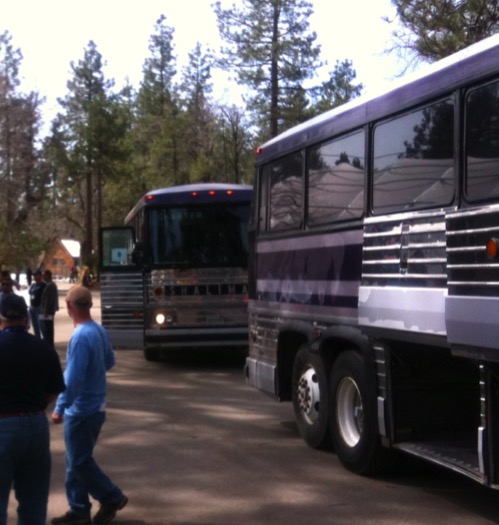 First Day
Expect to have to carry your luggage, as well as your sleeping bag and pillow
Prepare for all kinds of weather – bring large plastic garbage bags labeled for easy Identification
You will sleep in dorms with other students
Wear your name tag at all times except when showering or sleeping
You will not be grouped with your home town friends
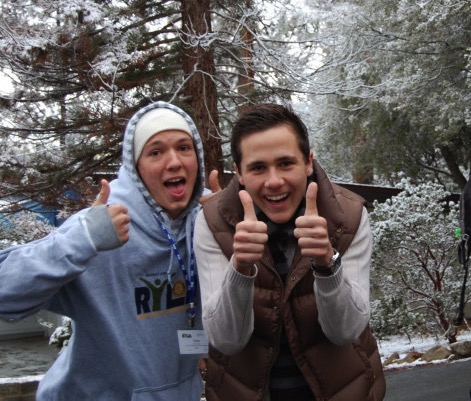 What to Expect
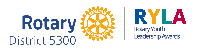 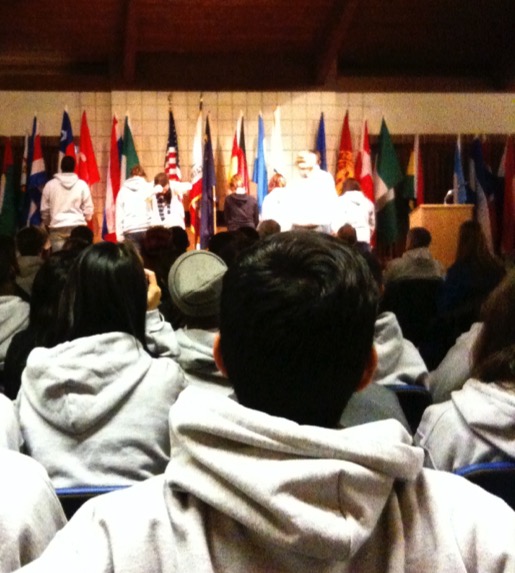 Plenary Sessions & Leadership Labs

Large group meetings with great speakers

Each Continent will host a plenary session

Smaller group labs that will challenge you, reward you, frustrate you and teach you more about yourselves
Meals & Social Activities
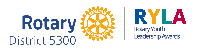 Opportunities to meet new people and make new friends

Meal times will provide an opportunity to mix with students from other cities and meet other facilitators

Great food served family style

Saturday evening choices of Fellowship Activities
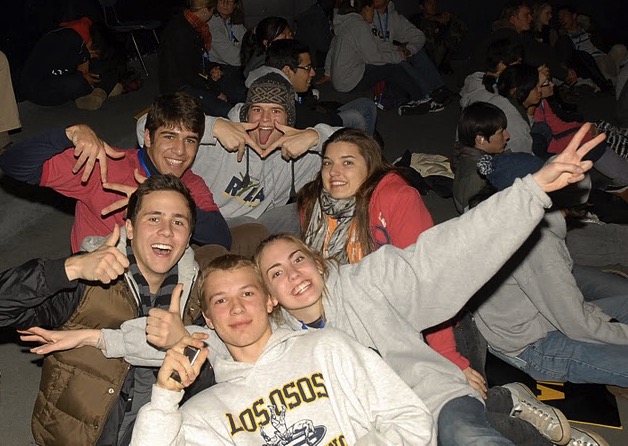 What to Expect
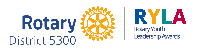 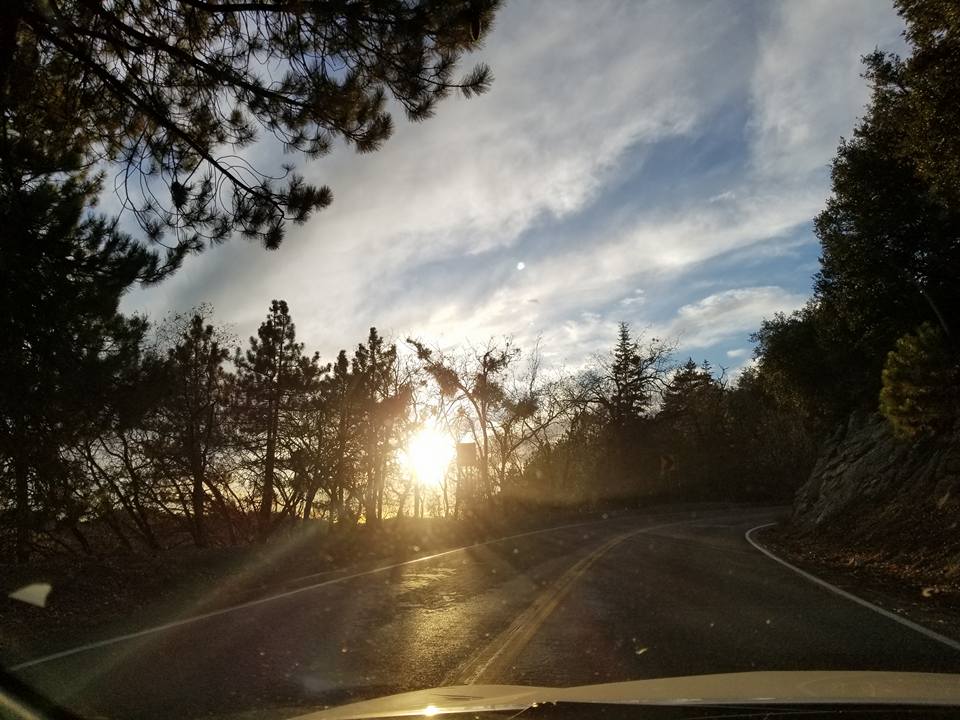 RYLA Guidelines of Conduct will be reviewed at camp, on your first day

Curfews and Dorm Security

Emergency Nurse or Dr
 on hand

Find it clean & leave it clean

No cell phone usage, texting or email. Pictures, flashlight and alarm clock usage okay.

We will not hesitate to call your parents to come pick you up, if you break the rules
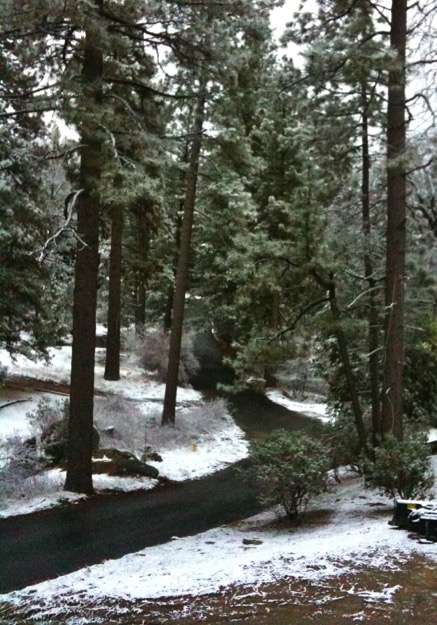 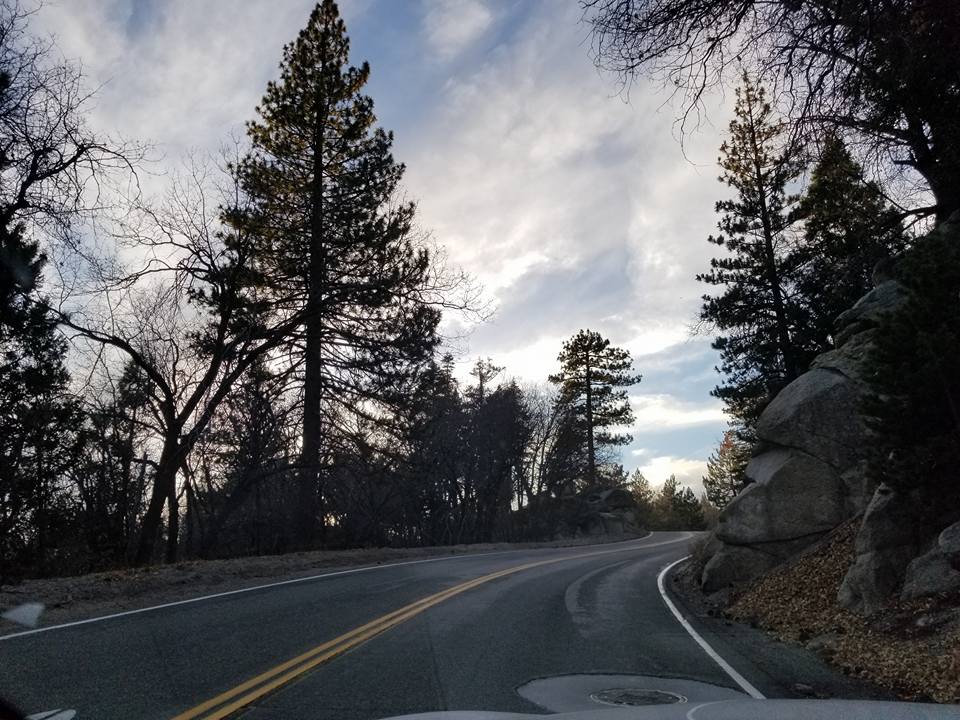 RYLA CHALLENGE
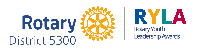 Objective

RYLA participants will be presented with a special challenge for the weekend

Each Participant has the opportunity to create his or her own response to the challenge

Each continent will select one participant who will be featured at the last Plenary Session on Sunday and have an opportunity to share their RYLA Challenge project.

Creativity counts!
WHAT TO BRING
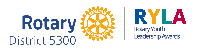 Sleeping bag, pillow, toiletries, bath towel 
A warm jacket, hat, gloves and rain gear
Flashlight & batteries, travel alarm clock, lip balm, sunglasses, pen or pencil, day pack to carry your things.
Jeans or sweats, water resistant boots or shoes, warm sleepwear, long-sleeved shirts.
Several pair of socks, flip flops or shower shoes. One RYLA sweatshirt will be given to you at camp wear warm tops underneath.
Do Not Over Pack – limited luggage space on the busses. 
Pack (light) all of your gear in a duffel bag or other suitable luggage that you can carry a far distance.
Also, bring a few large labled trash bags in which you can place your luggage, sleeping bag, pillow etc... in case of rain or snow.  Write your name with a water-proof marker or other markings.
Cell phones – to check in with family morning and evening only, for alarm clock and camera use
Meds should be in original container placed in a ziplock back with name on it. Meds to be turned over to Facilitator prior to boarding the bus.
A sense of humor and a great attitude!!
WHAT NOT TO BRING
Weapons of any kind
Alcohol or illegal drugs 
Valuables of any kind
Cigarettes, electronic cigarettes, matches or lighters
Laptops, tablet computers, etc.
Formal attire
You do not need money
Swim clothes
School work – there is no time to complete it!
Cell Phones- no incoming or outgoing calls during the day, no social Media or texting (we will take your phone for the weekend)
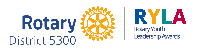 YOUTH PROTECTION
District 5300 is committed to creating and maintaining the safest possible environment for all participants.

Procedures have been created to safeguard both our youth and adult members.  

All Rotarians at RYLA have gone through Youth Protection Training and a Background Check. (details on website)
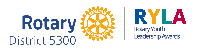 RYLA 2024
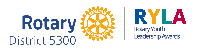 Questions?
See you at RYLA
on March 22nd!
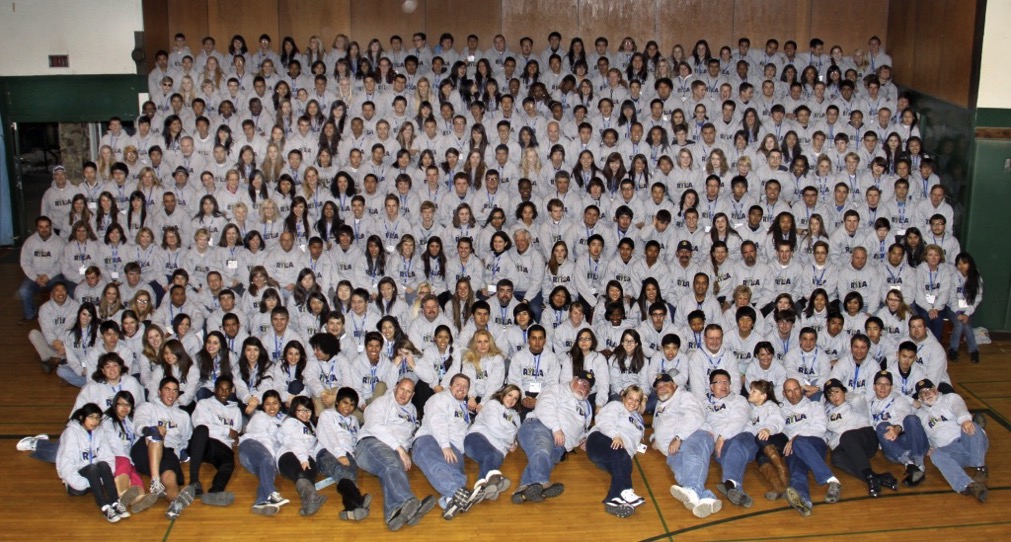